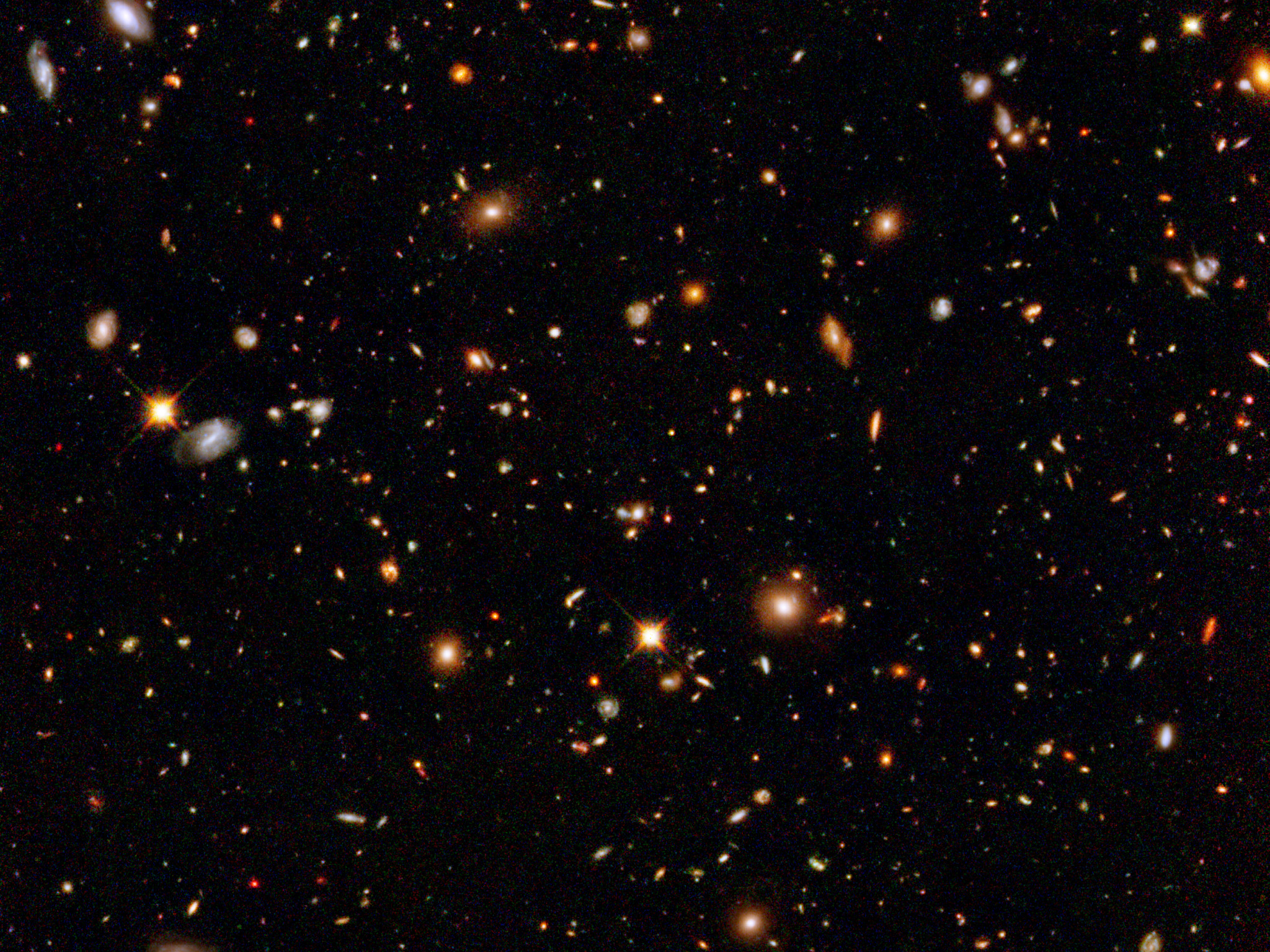 Dense Gas History of the Universe ‘Missing half of galaxy formation’
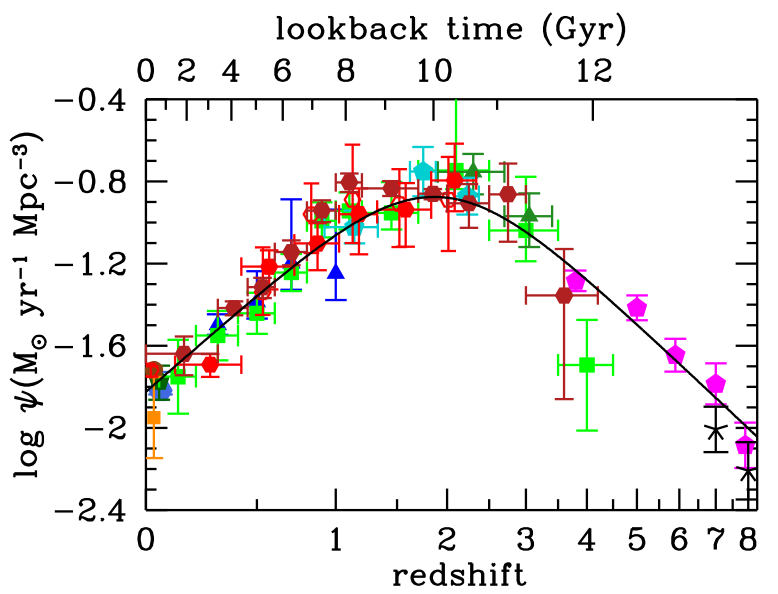 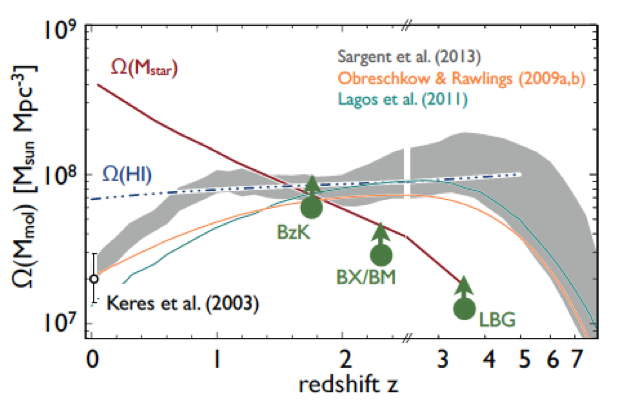 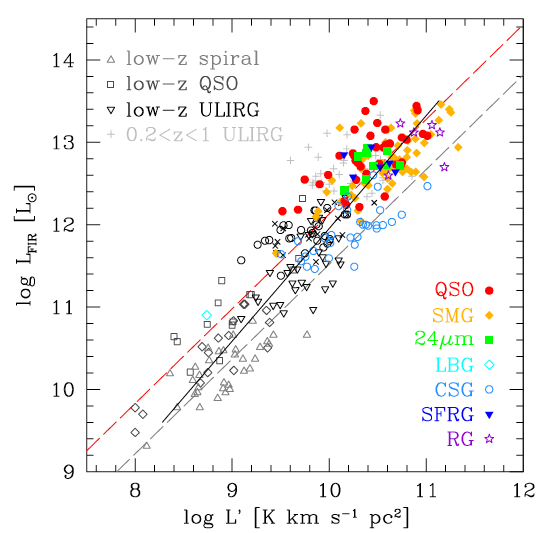 ‘SF Law’
FIR ~ SFR
FIR ~ SFR
LCO ~ Mgas
SFHU has been delineated in remarkable detail back to reionization
SF laws => SFHU is comsequence of DGHU
ALMA, JVLA, Noema: study of galaxy evolution is shifting to DGHU
ALMA Spectral Line Survey in UDF (ASPECS-I)
1st volumetric ‘molecular deep field’ 
PI Walter, Decarli (EU), Co-PI Aravena (Chile), Co-PI Carilli (USA)
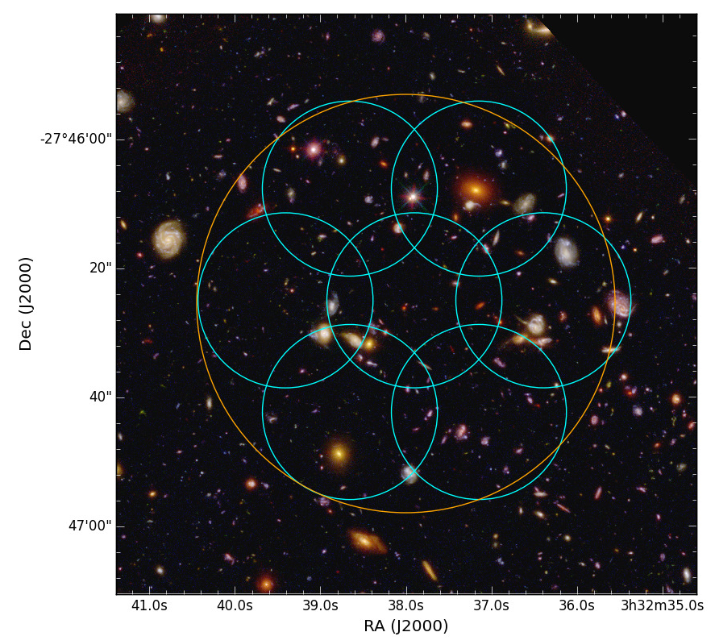 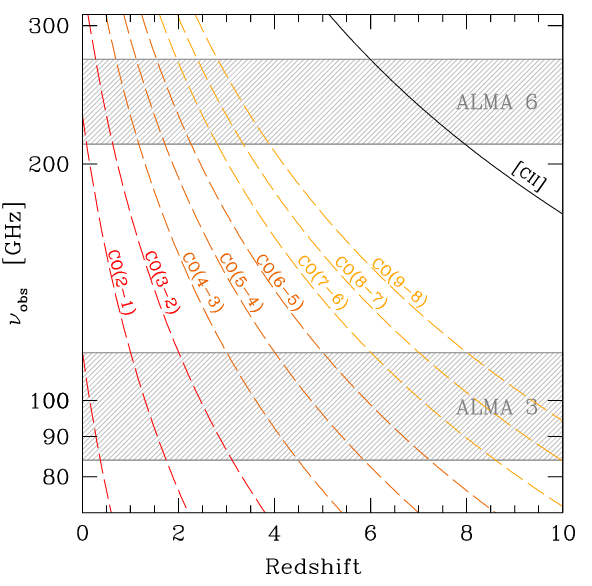 Bands 3 and 6: 20hr/band, 35ants;  line rms ~ 0.3mJy, cont. rms ~ 10uJy
1arcmin2 in UDF: best multi-𝜆 field
Molecular gas masses to ‘knee’ mass function ~ few x 109 Mo
Dust continuum: SFR ~ 10 Mo/yr  at z =1 to 6
[CII] from z > 6  LBG/LAEs
ASPECS-I   7 papers, Oct. 2016
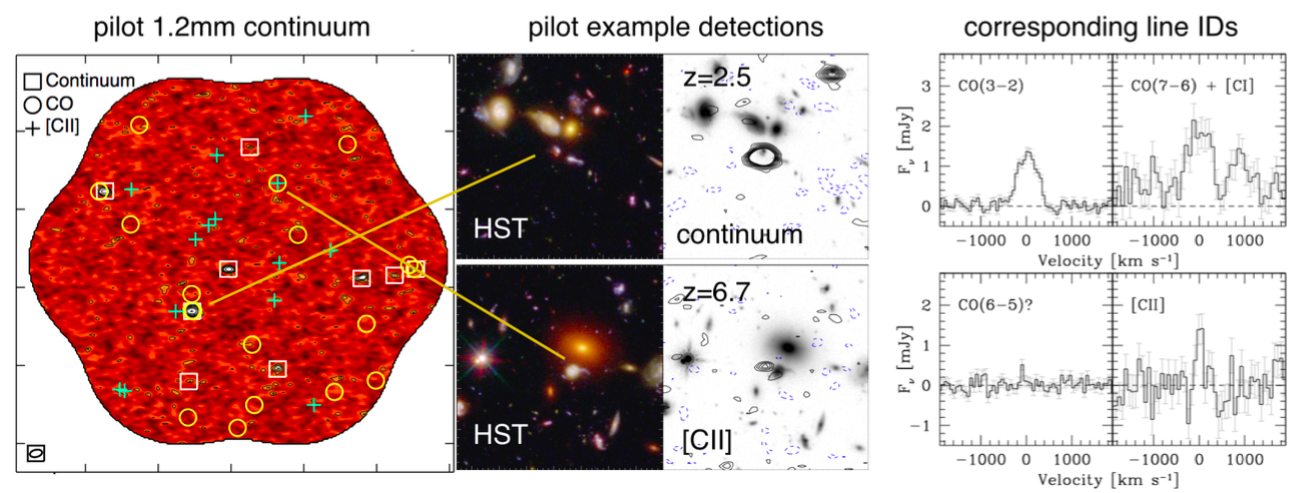 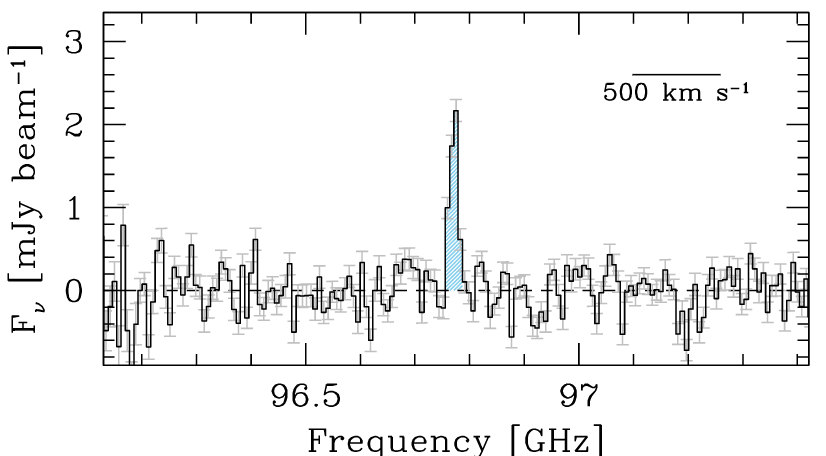 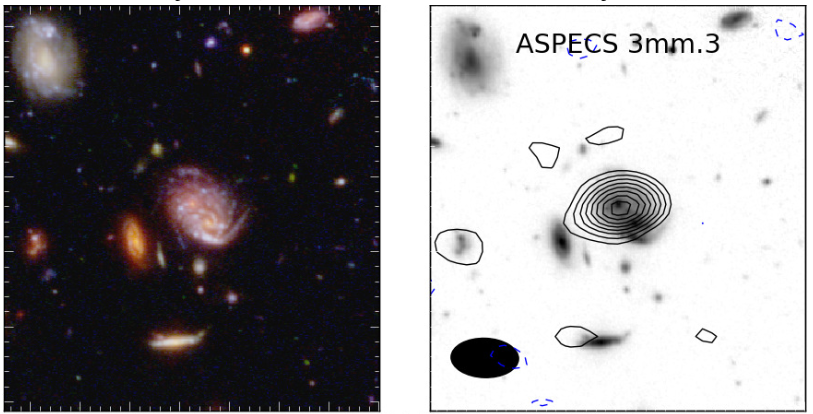 z=1.4
CO 2-1
10 line candidates band 3:  CO various redshifts (Walter, Decarli)
11 line candidates band 6: CO, [CII] (Walter, Decarli)
9 dust continuum sources band 6 (Aravena)
LBG Stacking: Dust corrected SFHU from z=1 to 10 (Bouwens)
Possible ~ 6 [CII] detection of LBG candidates at z=6 to 8 (Aravena)
Implications for CO intensity mapping and CMB spectrum (Carilli)
Evolution of gas fraction: fundamental change in ‘main sequence’ galaxies
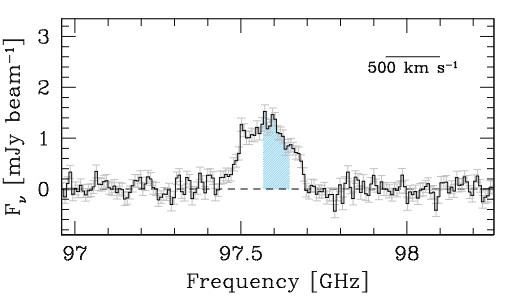 CO 3-2
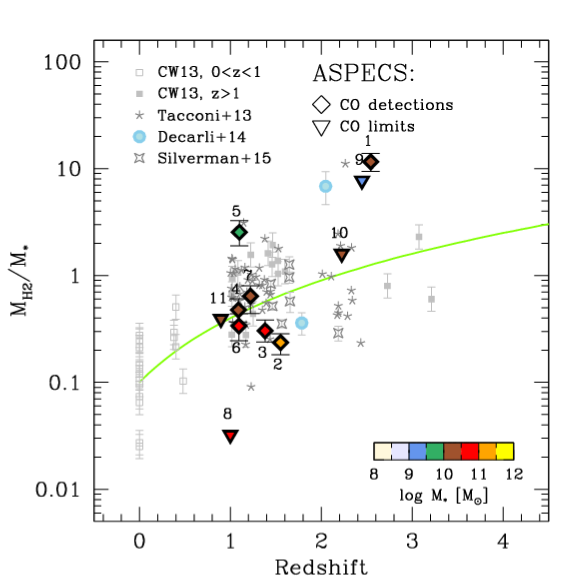 z=2.5
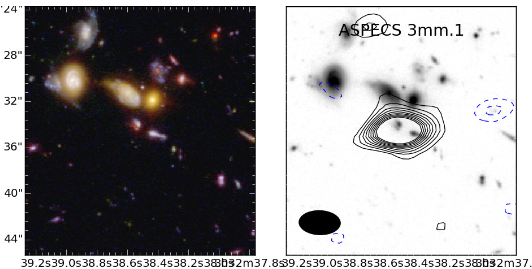 Mgas = 2.0e11 (𝛼/3.6) Mo 
M* = 1.6e10 Mo
Order magnitude increase in mean gas ’baryon fraction’ (MH2 / M*) from z=0 to 2
1st Unbiased Dense Gas History of Universe, and 
 New dust-corrected SFHU
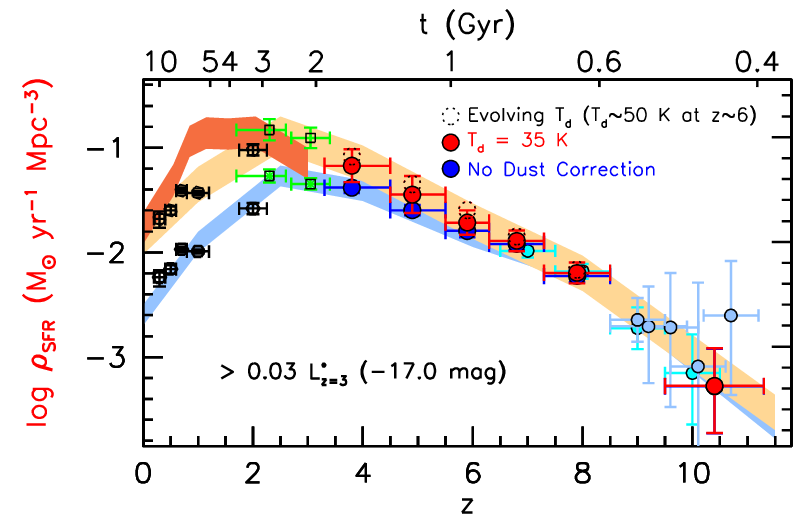 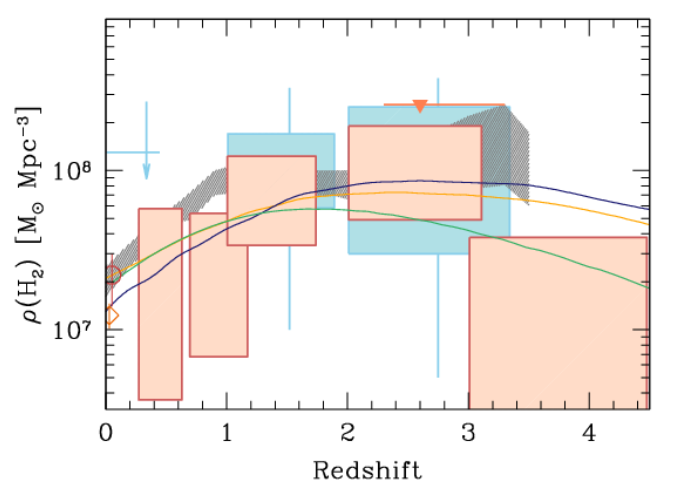 Epoch of peak cosmic SF rate density (z~2) = epoch of gas-dominated ‘main sequence’ disk galaxies
‘Cosmology’ application 
Estimating line foregrounds for CMB spectra distortions
Sum ASPECS line detections in 90GHz and 240 GHz bands ~ 1uK
Line foreground >> PIXIE sensitivity => need effective removal techniques
Compton y: partial up-scattering of CMB blackbody photons by hot plasma during reionization or in clusters and galaxies at lower z (‘single scattering’)
u-distortion: Dissipation of small-scale fluctuations in the primordial photon-baryon plasma (‘multiple scattering’)
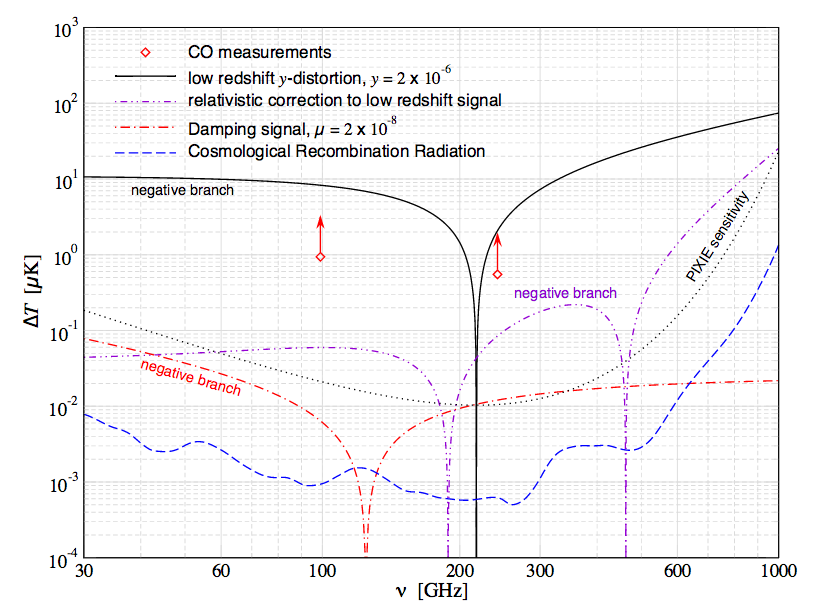 ASPECS
Carilli, Chluba ea
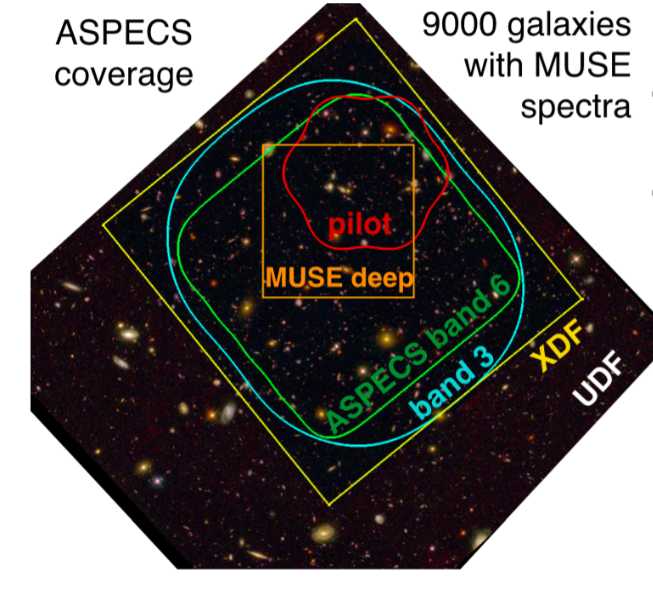 ASPECS - II
Band 3 64hrs, Band 6 85hrs, 40antennas
Wider and Deeper
5x area of pilot survey
70% deeper in pilot field
Observations: Dec 2016 to Mar 2017
Well constrained, unbiased census of cool gas that fuels the star formation history of the Universe
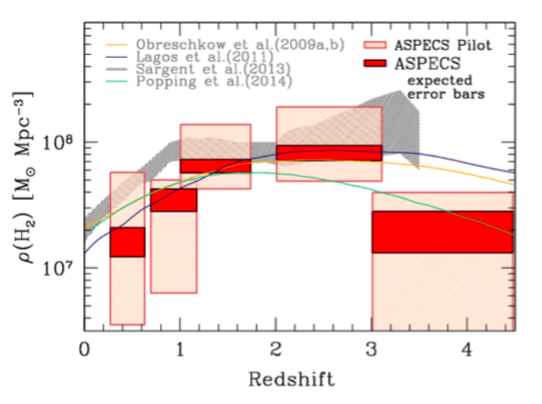 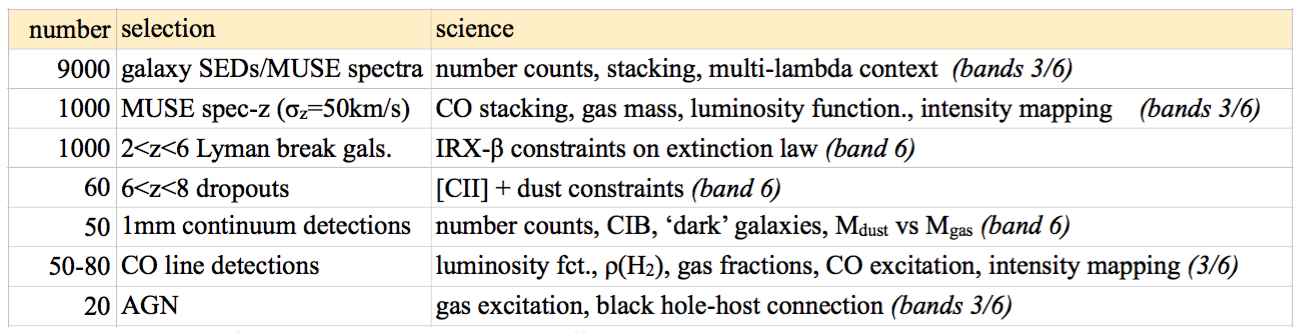 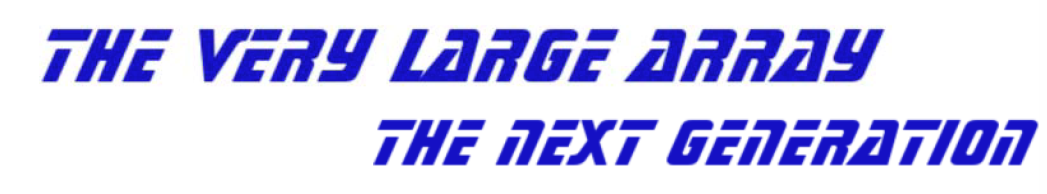 Thermal imaging on milliarcsecond scales at ~ 1cm
Sensitivity ~ 10x JVLA, ALMA
Resolution ~ 10x JVLA, ALMA
Frequency range ~ 1 – 115 GHz
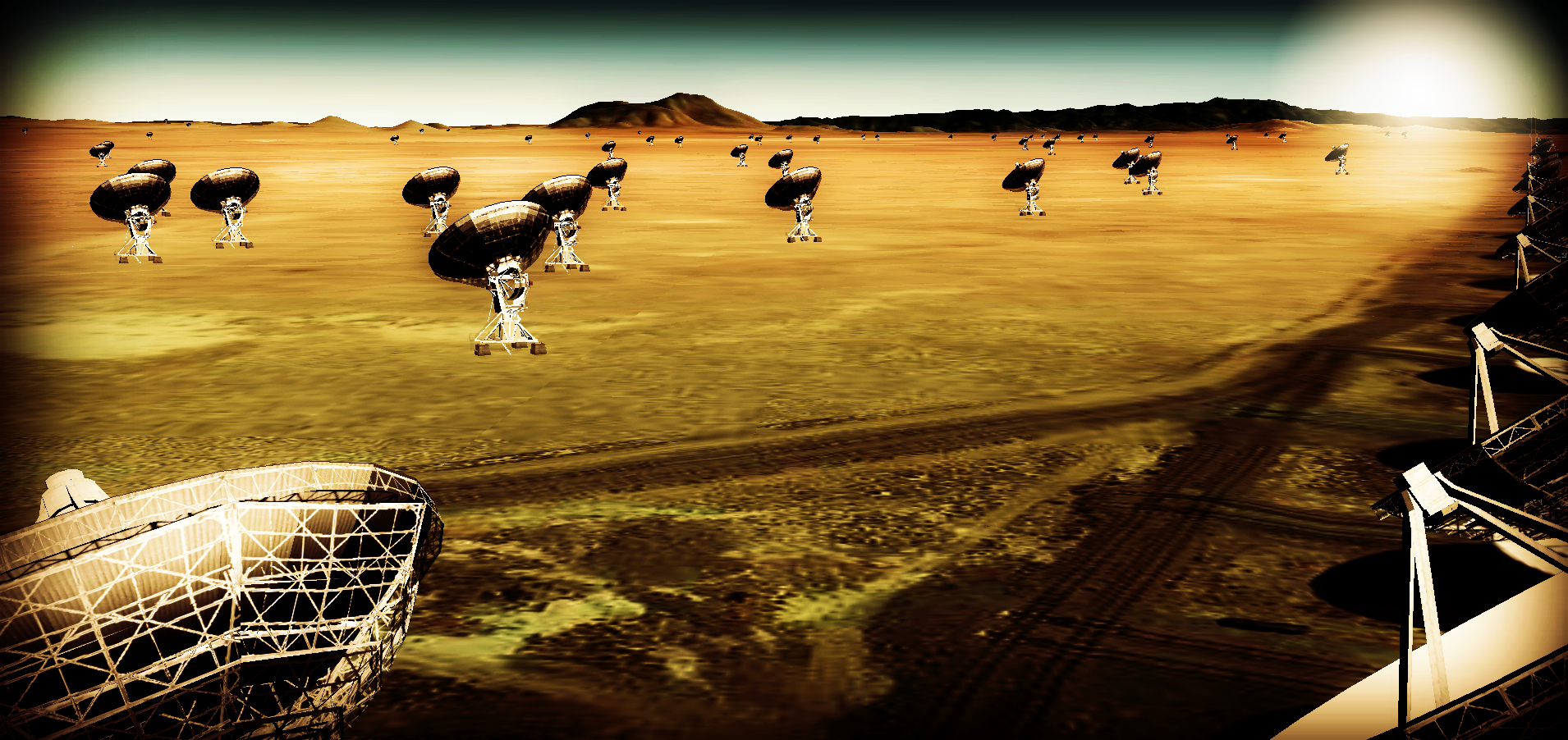 https://science.nrao.edu/futures/ngvla
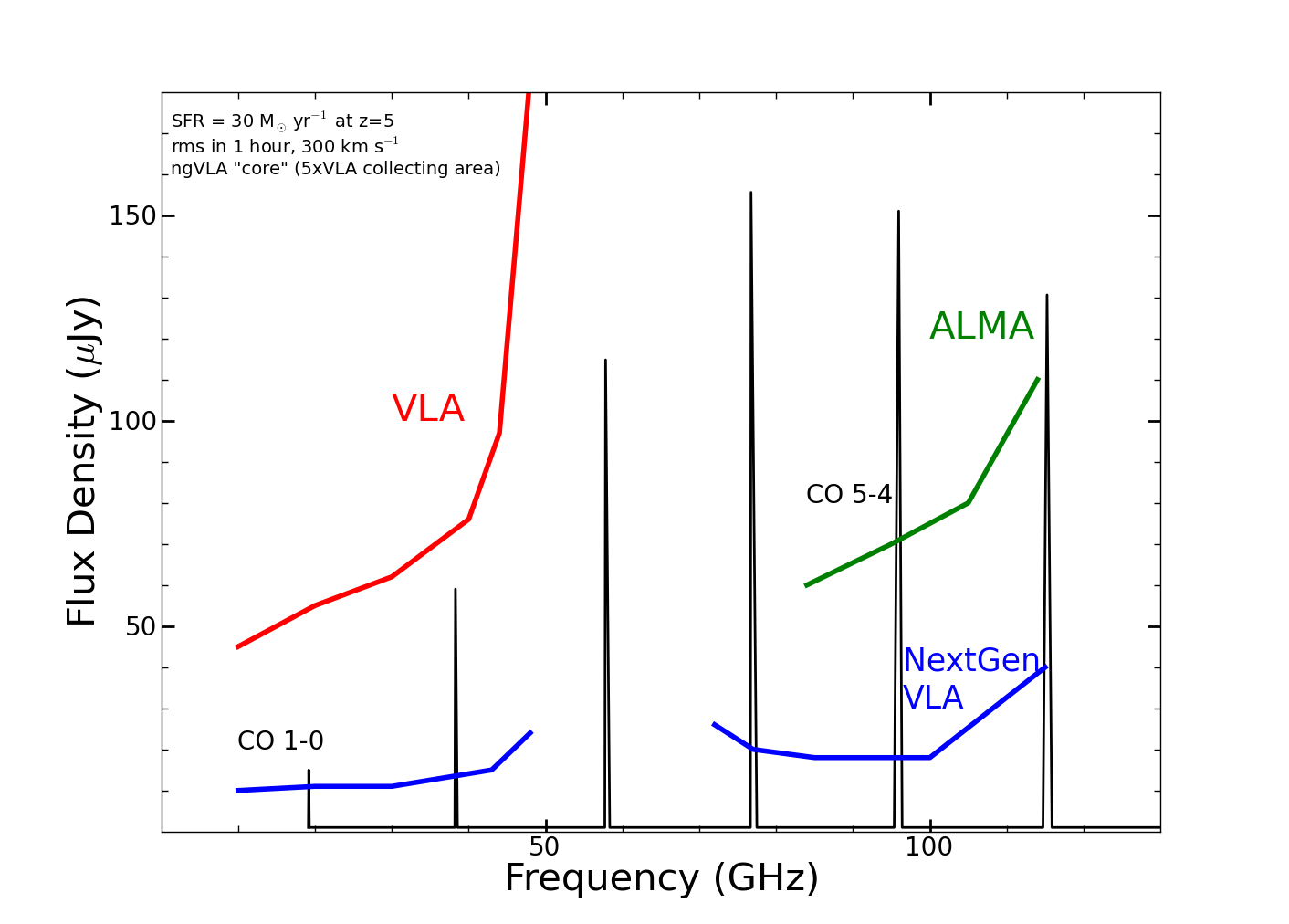 Revolutionize Molecular deep fields 
CO emission from ‘main sequence’ galaxies at high z in 1 hour
HST-like galaxy densities
z=5,  30 Mo/yr,  1hr, 300 km/s
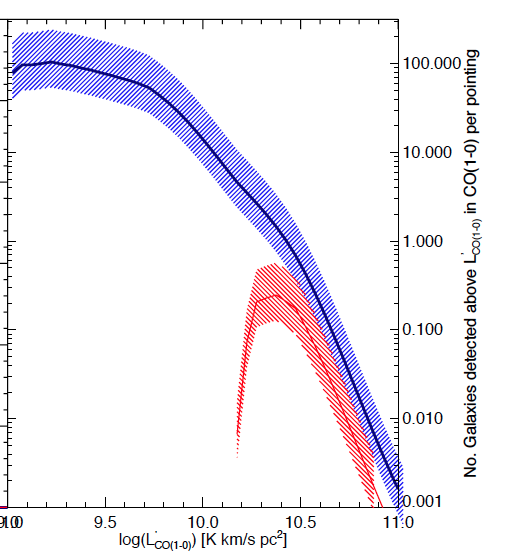 ngVLA
Number of CO galaxies/hour:
JVLA ~ 0.1 to 1,   Mgas > 1010 Mo
ngVLA ~ 100,   Mgas > 2x109 Mo
JVLA, ALMA
Casey ea
Imaging ’fuel for star formation’ during epoch of galaxy assembly
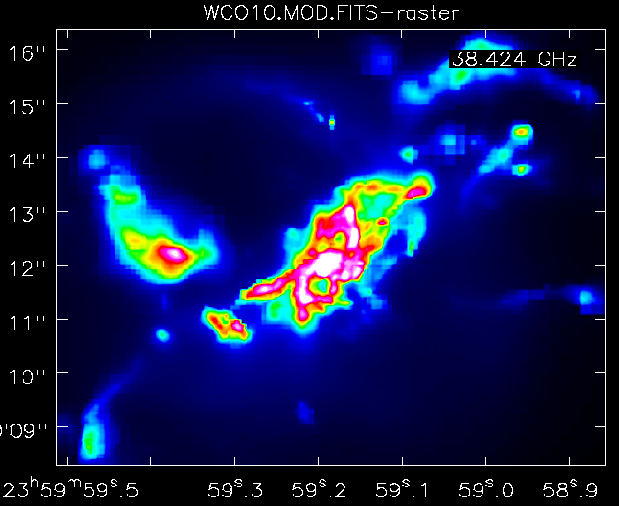 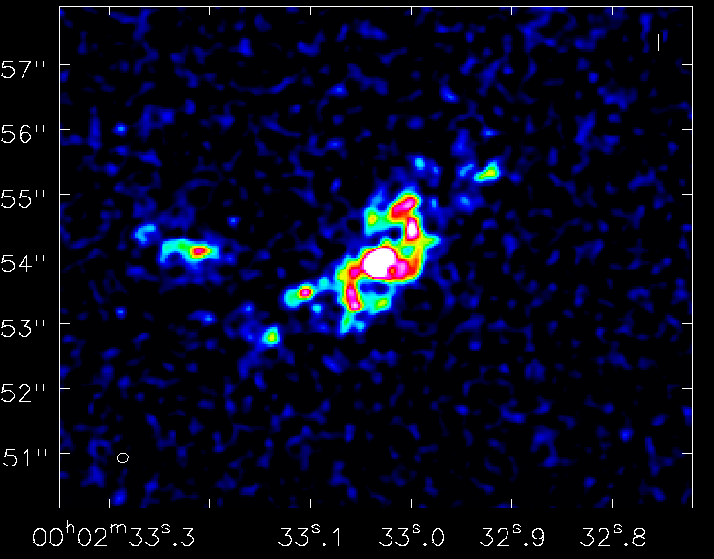 z=2,  CO1-0
1” = 7kpc
Narayanan Model
ngVLA, 10hr, 38GHz
Resolution = 0.15” => 1kpc 
Sensitivity = 12uJy (100 km/s, 10hr) =>  few 108 Mo  at z ~ 2
Low order transitions key total gas mass tracer
Next-Gen Synergy: Cosmic Cycle of Gas to Stars
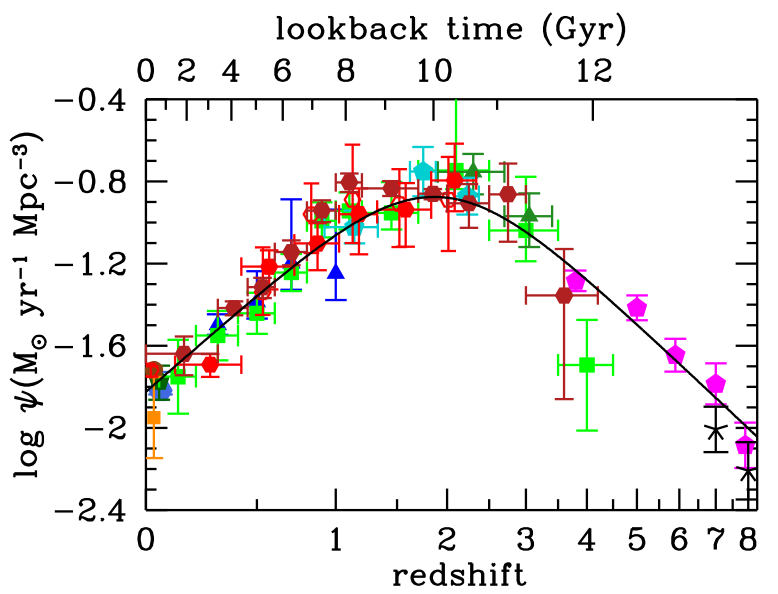 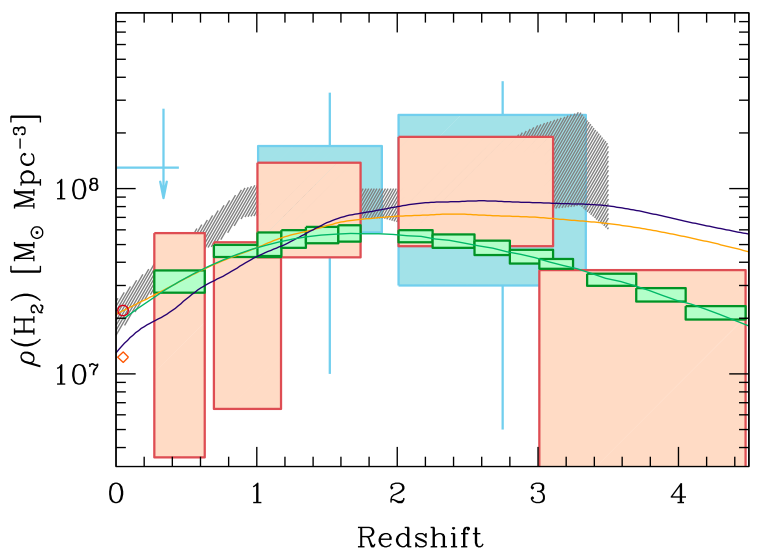 Gas
NGVLA
Decarli
ALMA
ngVLA: cold gas driving cosmic star formation
JWST/TMT: stars and star formation
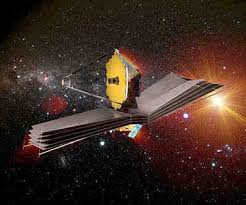 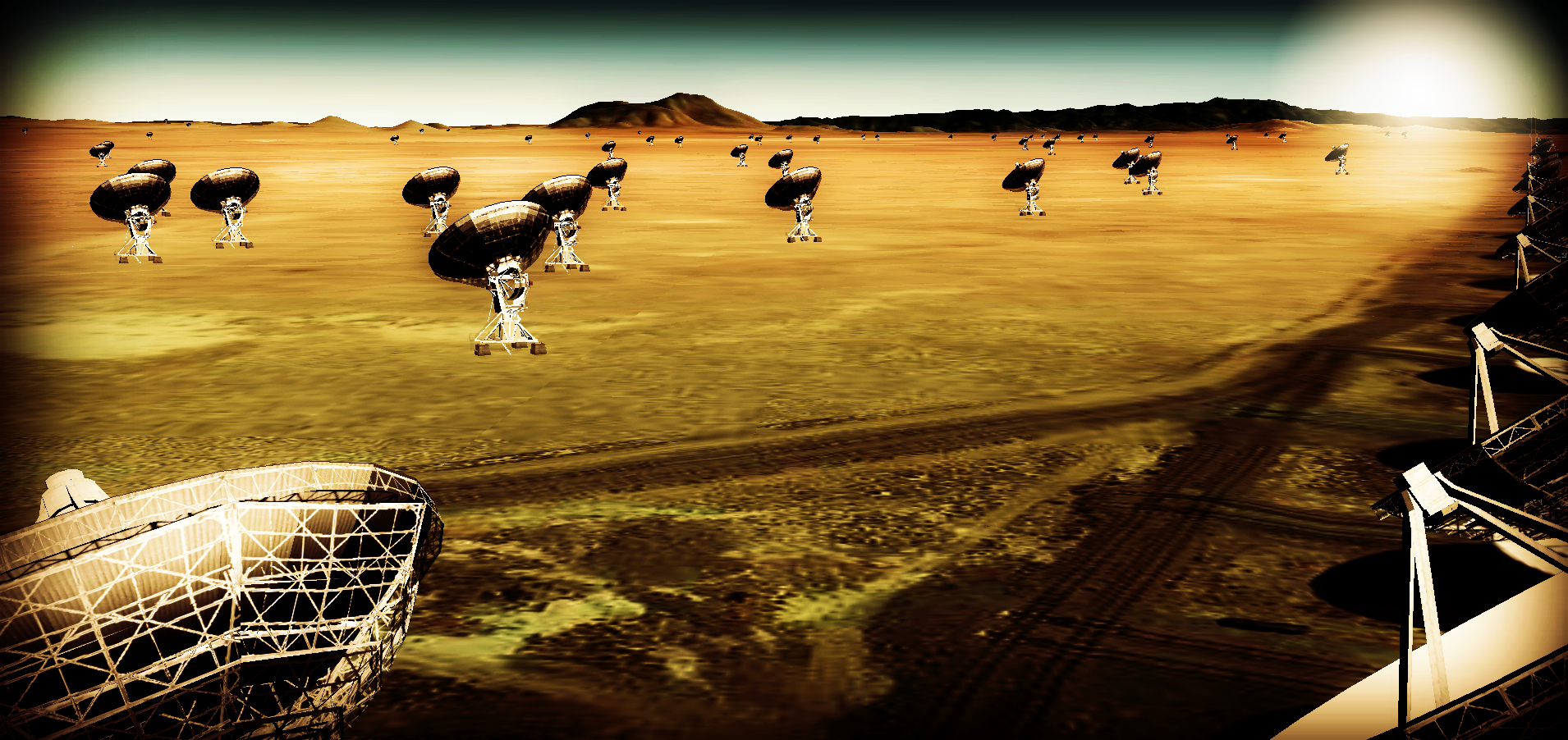 Next step: Sci. Requirements to Tel. Specifications and design
Science and Technical Advisory Committees
Community Design Studies
Science Working group reports: http://library.nrao.edu/ngvla.shtml 
Circle of Life (Isella, Moullet, Hull)
Galaxy ecosystems (Murphy, Leroy)
Galaxy assembly (Lacy, Casey, Hodge)
Time domain, Cosmology, Physics (Bower, Demorest)
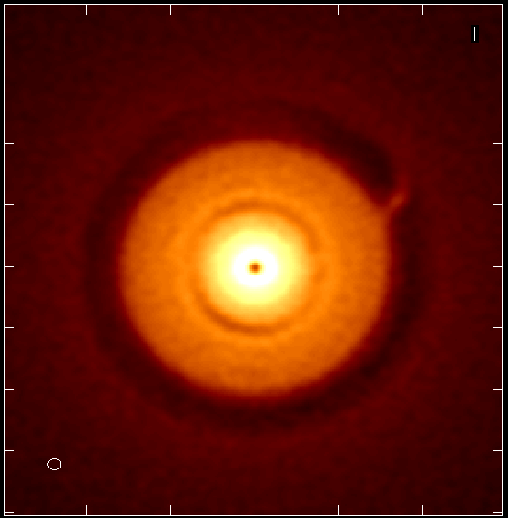 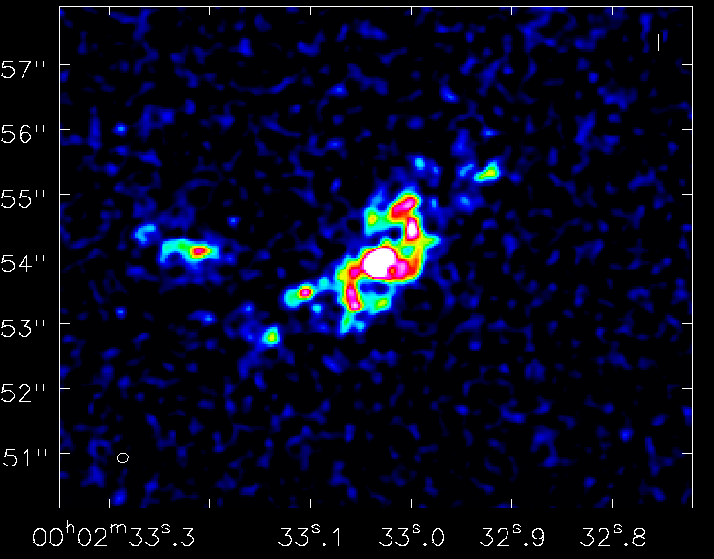 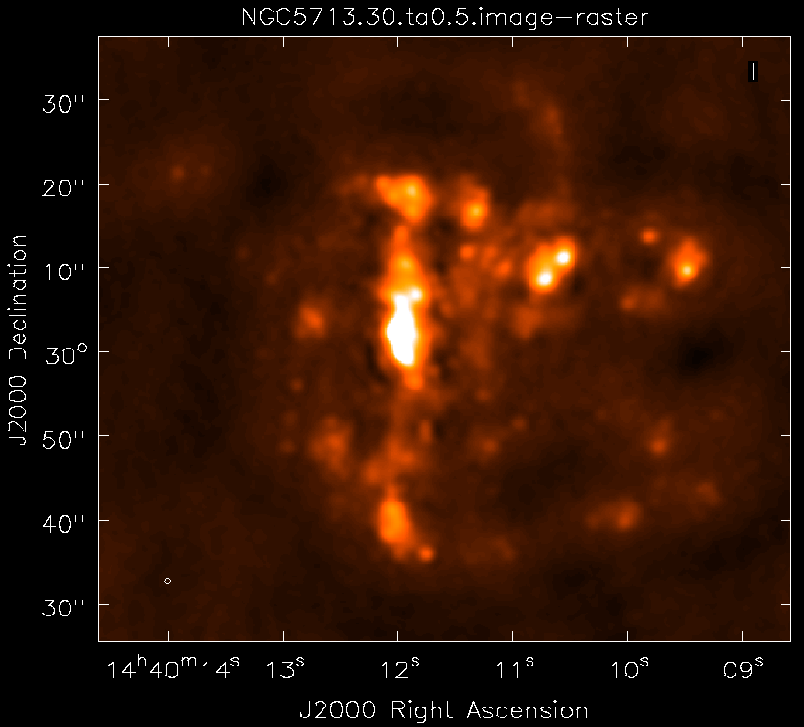 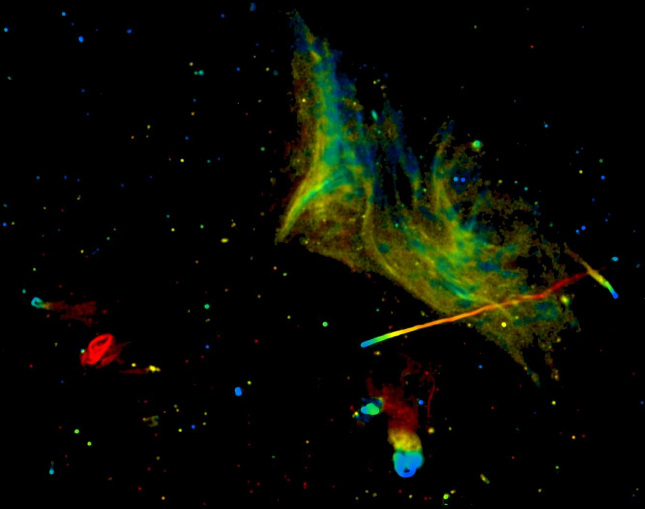 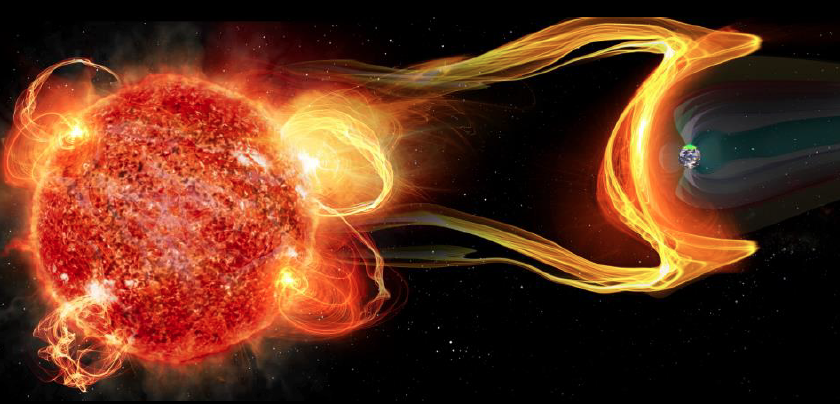 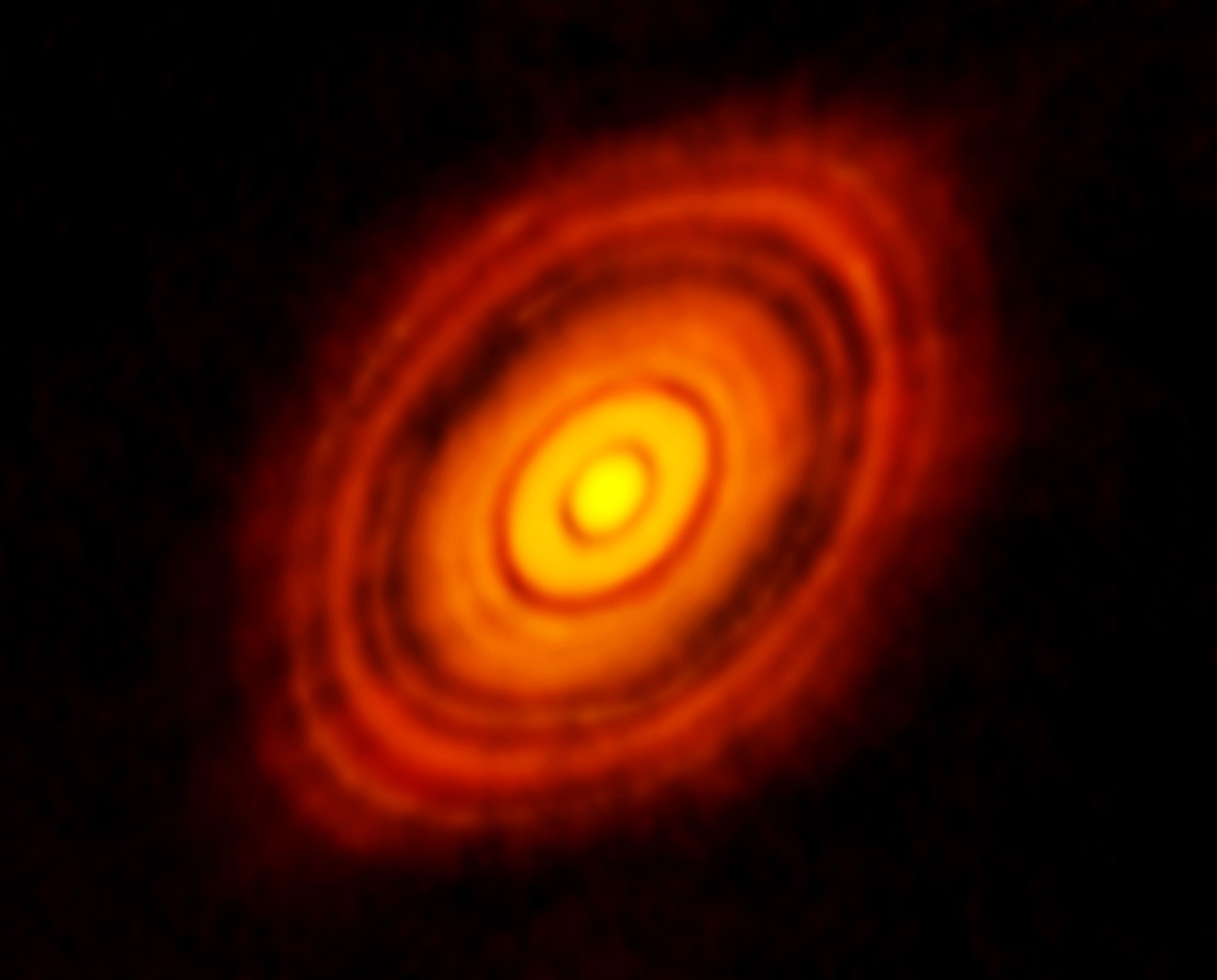 ALMA 250GHz Brogan ea.
Imaging Terrestrial zone planet formation
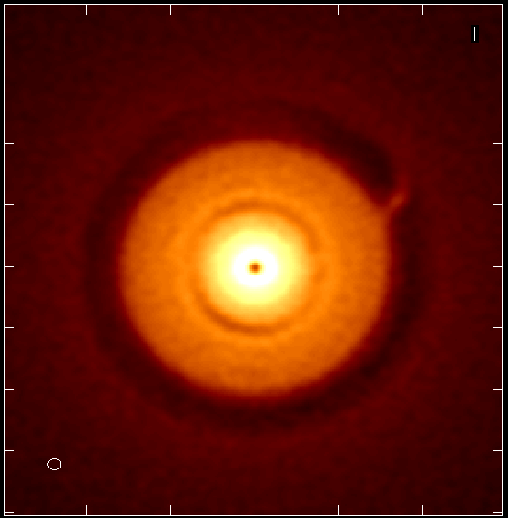 Protoplantary disks: Inner ~ 20AU optically thick in mm/submm 
ngVLA @ 1 cm: Probe 1AU scales at 130pc
Jupiter at 13AU, Saturn at 6AU: annual motions
Circumplanetary disks: planet accretion
Pre-biotic molecules: rich spectra in 0.3cm to 3cm regime
100AU 0.7” at 140pc
ngVLA 25GHz @ 10mas 
rms = 90nJy = 1K
model
model
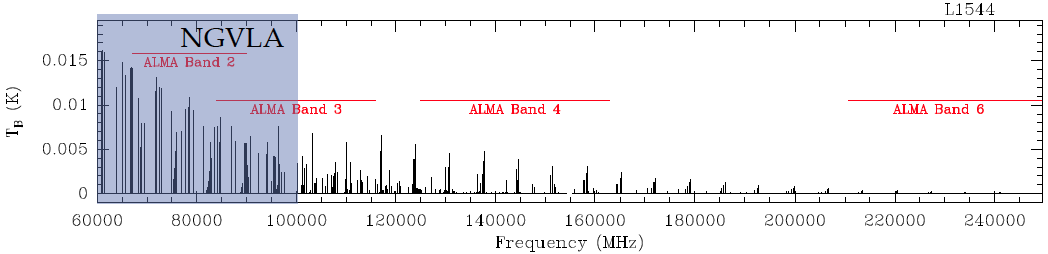 Glycine 
Jimenez-Sierra ea 2014
ng-Synergy: Terrestrial zone exoplanets
Full Evolutionary sequence, from birth to maturity
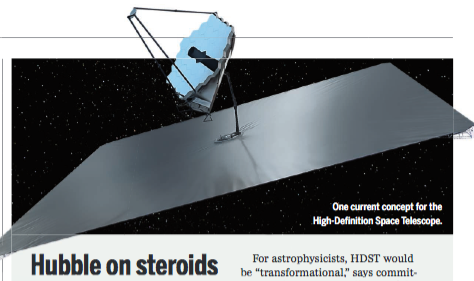 High Definition Space Telescope Terrestrial planets = top science goal
Direct detection of earth-like planets
Search for atmospheric bio-signatures
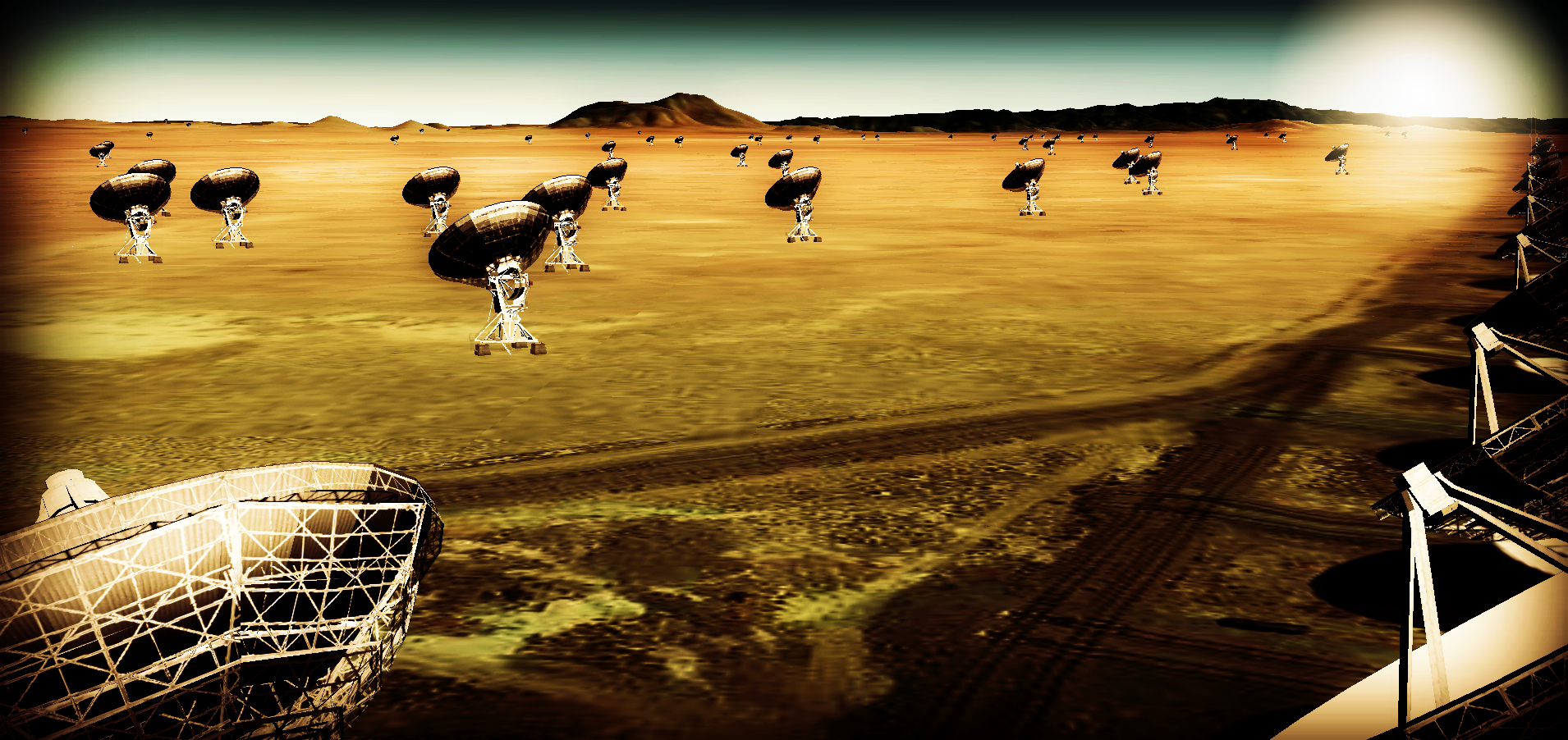 ngVLA
Imaging formation of terrestrial planets
Pre-biotic chemistry
Radio facilities @ 2030
https://science.nrao.edu/futures/ngvla
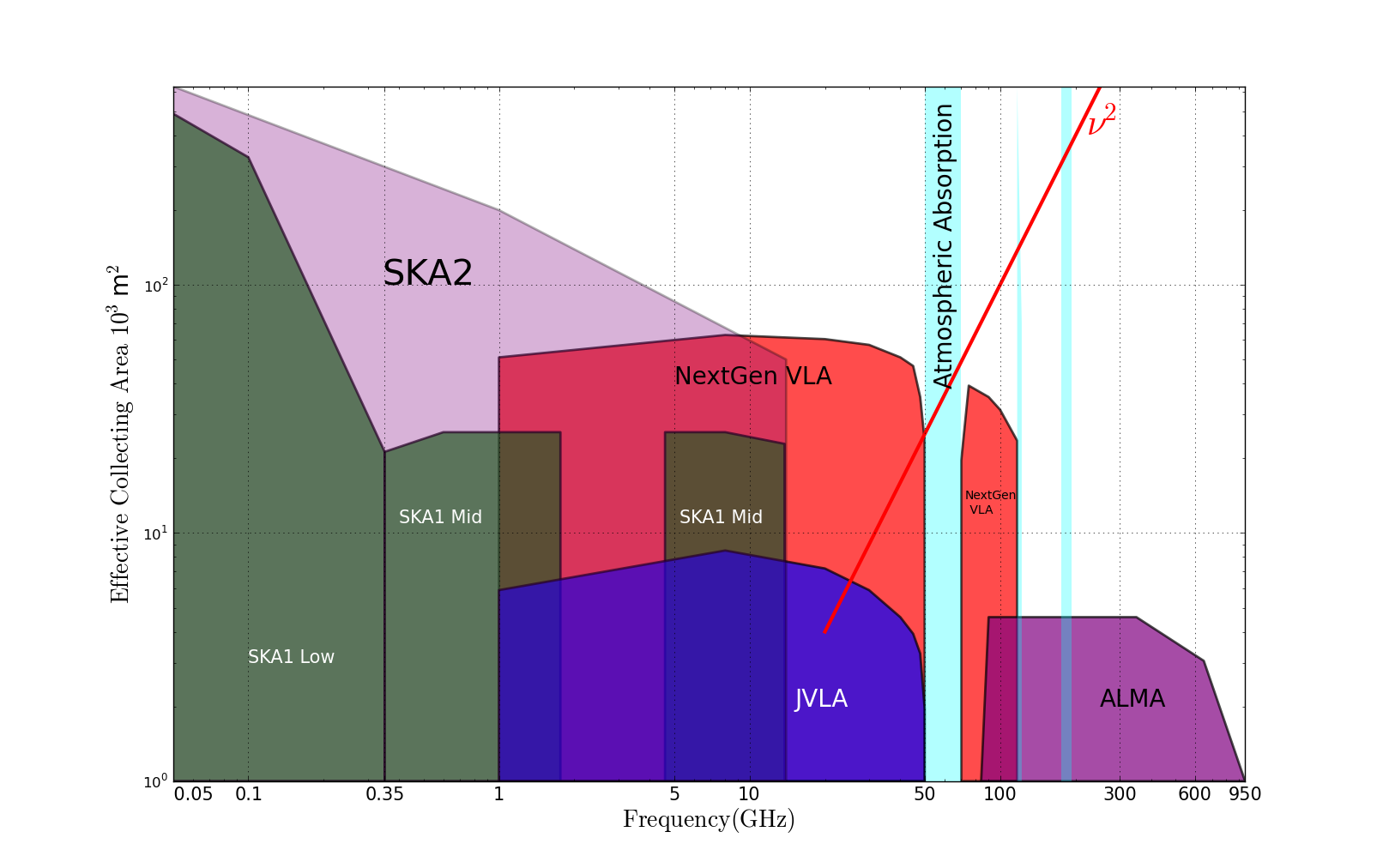 2030
Complementary suite from meter to submm, appropriate for the mid-21st century
< 3mm: ALMA 2030 superb for chemistry, dust, fine structure lines
3cm to 3mm: ngVLA superb for terrestrial planet formation, dense gas history of Universe, baryon cycle
> 3cm: SKA  superb for pulsars, reionization, HI surveys